1991-1992 жылғы түлектер
1992 жылы- 70 түлек аяқтады
Түлектер тізімі: 11 “А”
1.Агибаева Нурсулу Сейткалиевна
2.Айгожина Зейнегул Рахметолиновна
3.Аманжолов Азамат Муханбетович
4.Айтенбетова Куралай Ермековна
5.Ахметова Асемгуль Мукарамовна
6.Ахметжанова Гульден Нуккузовна
7.Абдильманов Жанболат Кабдулможотович
8.Айтенова Айнагуль Муратбековна
9.Бейсенбаева Жұмагүл Қалымтаевна
10.Домрова Асемгуль Агибаевна
11.Дүйсебекова Меруерт Абдыхановна
12.Ергалиев Марат Турсонович
13.Жетписова Майра Болатовна
14.Нуртазин Алибек Бексултанович
15.Каскарова Шынар Агзамовна
16.Курмантасова Дамаш Серкешовна
17.Сунгатов Болатхан Маулиевич
18.Сунгатов Темирхан Маулиевич
19.Омарова Самал Жанабиловна
20.Умурзаков Батыржан Арапович
21.Файзулина Самал Назаровна
Түлектер тізімі: 11"Б”
22)Алпысбаева Гүльназ Мынжасовна
23)Амиржанов Ерболат Найратович
24)Ахметжанов Асет Калымтаевич
25)Базарбаева Күнсұлу Канатаевна
26)Батталова Зураш Жумабаевна
27)Бестаева Ботакөз  Томуовна
28)Есанғали Жадра Қайратовна
29)Жартанов Ардақ Шоматовна
30)Искаков Манарбек Серикович
31)Капбасыва Гүльбаршын Аянбединова
32)Казыбаев Қайыргелді  Даулетович 
33)Қоспанов Дулат Достанович
34) Кишкенин Саябек Болташевич
35)Нужибаев Кадиржан Серикович
36)Малзулов Оразалы Жолболдинович
37)Мухамбежанин Дәулетбай Курмангожинович
38)Мухаметжанова Гульжанат Жусупова
39)Нурмаганбетов 
40)Рахимова Алма Бірмесовна
41)Саувакосова Марал Набешовна
42)Самилижанова
43)Смомилов Санабек Балгужаевич.
44) Сыздыков Женис Омиржанович
45) Уамсова Дайхан Сериковна
46) Саденова Айнагуль Зарлыковна
Түлектер тізімі: 11 “В”
Байрметова Роза Боранбаевна
Баудиков Талғат Мырзатаевич
Бекенов Тоқсанбай Темиржанович
Бегенбаева 
Есимовна Махаббат Ерденовна
Ислагамбетова Алтын Айтжанова
Кабдушева  Айгуль Курманбаевна 
Каспиева
Капарова Айгуль Айтымовна
Кенжалин Сымбат Кайргельдиновна
Муханбеталин Бекбоя Сапарович
Нигметжановна Сәуле Нурлановна
Рамазановна Гульмира Урумбаевна
Сатыбаева Гульнара Сабыржановна
Сарина Маеткен Кайрситовна
Тленова Назгуль Тшенбаевна
Усенова Гульмира  Кайратовна
Хамитов Қайрат Еслямович 
Шаймерденов  Жамбыл  Айбасович
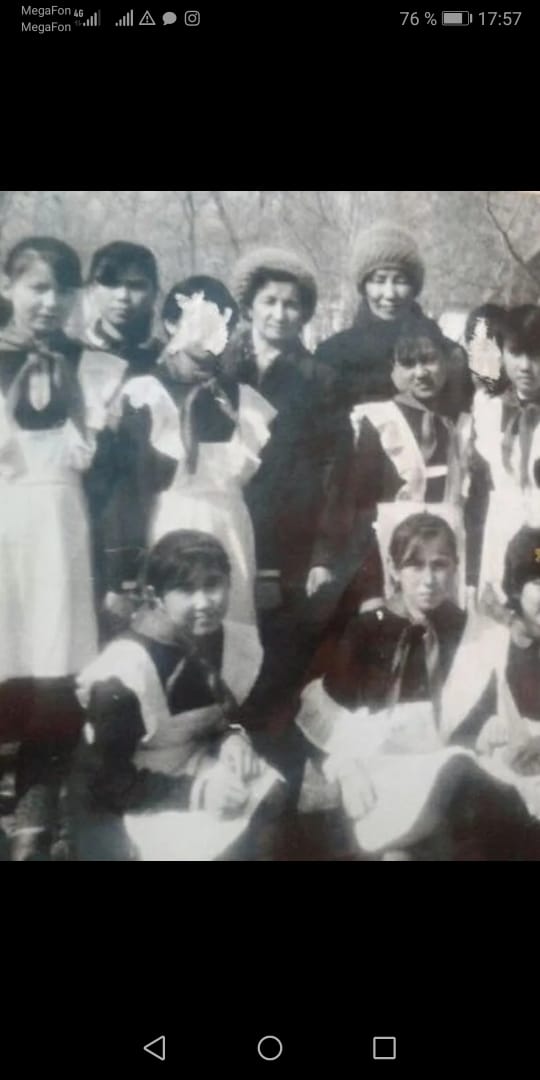